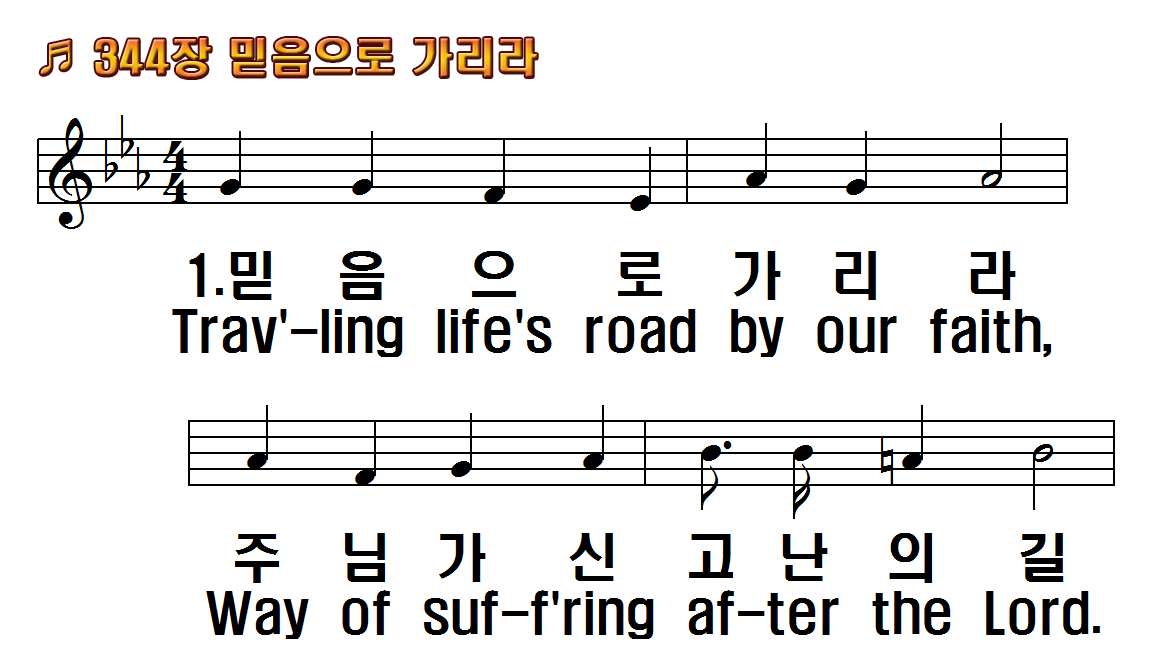 1.믿음으로 가리라
2.고난 중에 있을 때
3.악한세력 에워싸
후.주님 앞에 나아가
1.Trav'ling life's road by our
2.When we suffer for the Lord
3.When we meet with evil's
R.Humbly bow at Jesus feet,
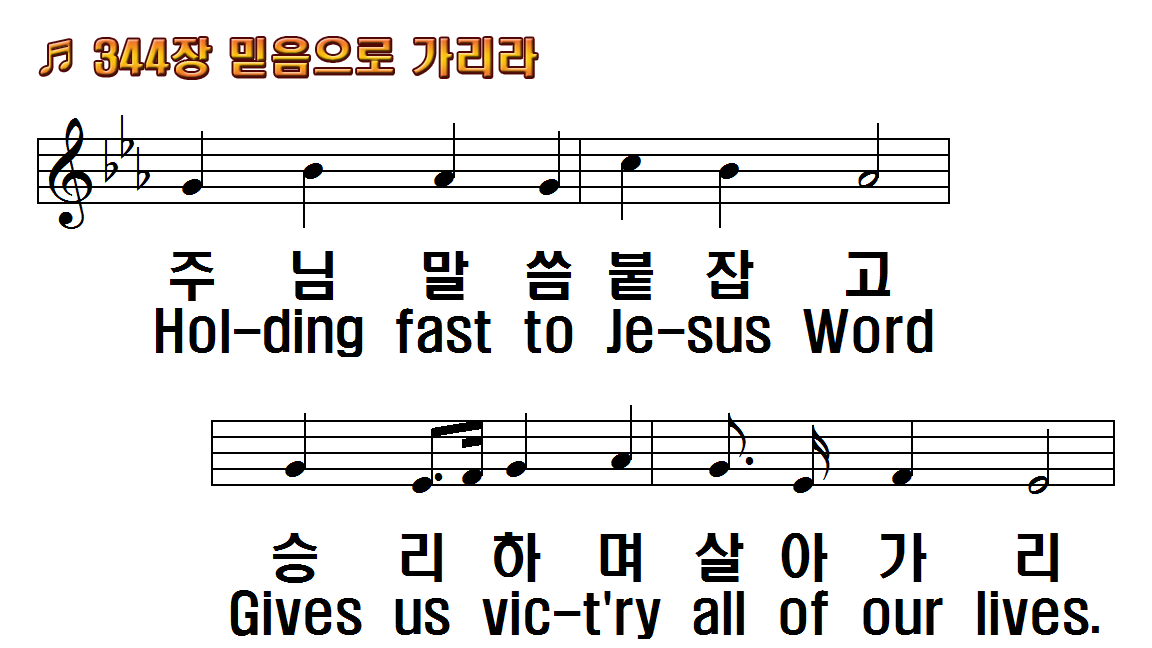 1.믿음으로 가리라
2.고난 중에 있을 때
3.악한세력 에워싸
후.주님 앞에 나아가
1.Trav'ling life's road by our
2.When we suffer for the Lord
3.When we meet with evil's
R.Humbly bow at Jesus feet,
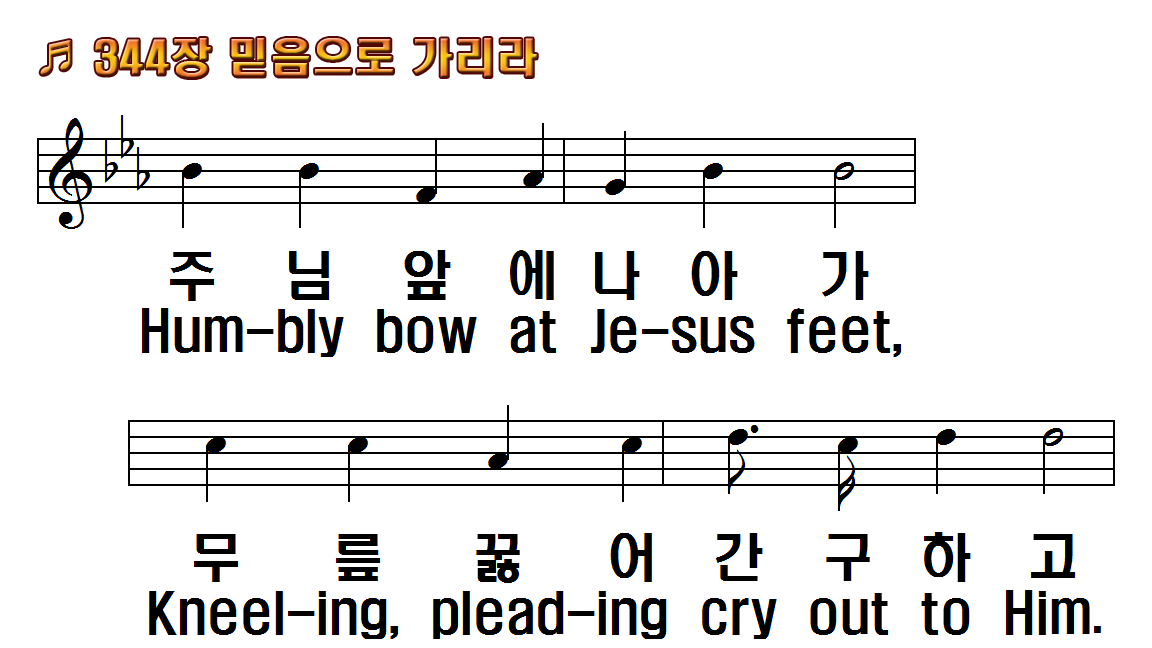 1.믿음으로 가리라
2.고난 중에 있을 때
3.악한세력 에워싸
후.주님 앞에 나아가
1.Trav'ling life's road by our
2.When we suffer for the Lord
3.When we meet with evil's
R.Humbly bow at Jesus feet,
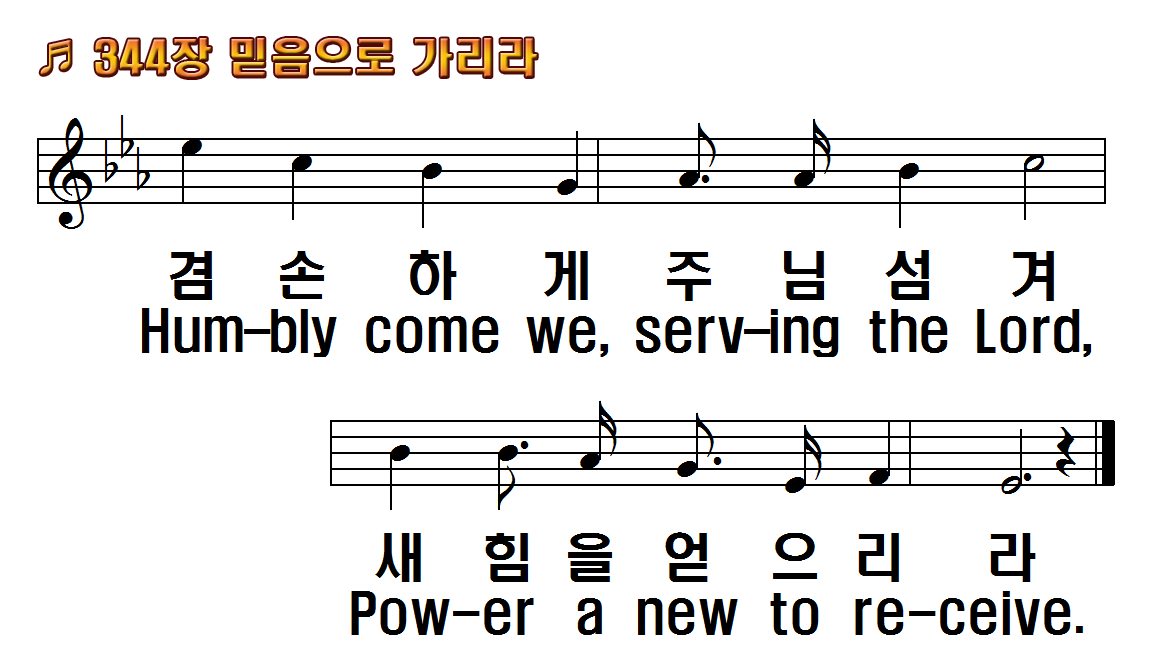 1.믿음으로 가리라
2.고난 중에 있을 때
3.악한세력 에워싸
후.주님 앞에 나아가
1.Trav'ling life's road by our
2.When we suffer for the Lord
3.When we meet with evil's
R.Humbly bow at Jesus feet,
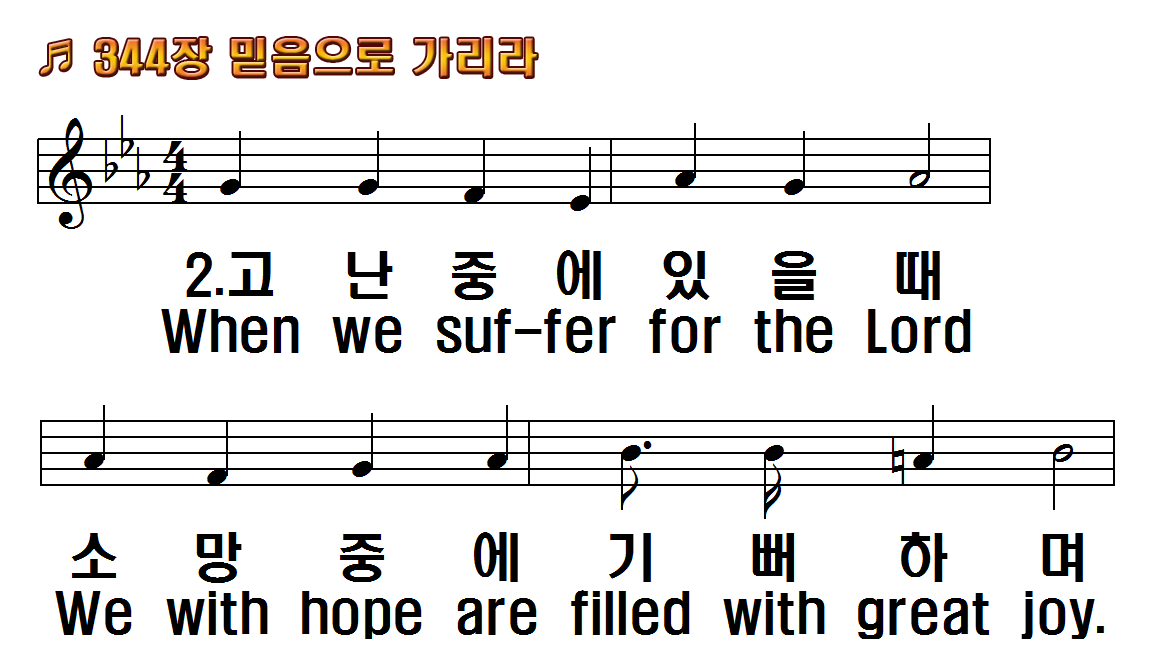 1.믿음으로 가리라
2.고난 중에 있을 때
3.악한세력 에워싸
후.주님 앞에 나아가
1.Trav'ling life's road by our
2.When we suffer for the Lord
3.When we meet with evil's
R.Humbly bow at Jesus feet,
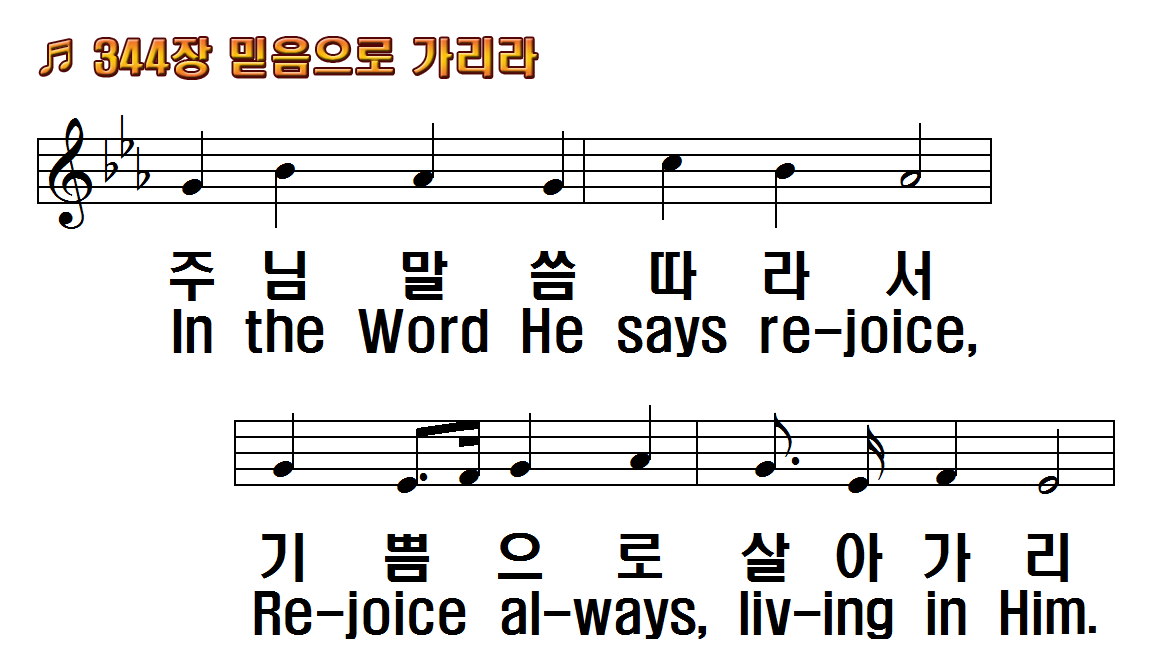 1.믿음으로 가리라
2.고난 중에 있을 때
3.악한세력 에워싸
후.주님 앞에 나아가
1.Trav'ling life's road by our
2.When we suffer for the Lord
3.When we meet with evil's
R.Humbly bow at Jesus feet,
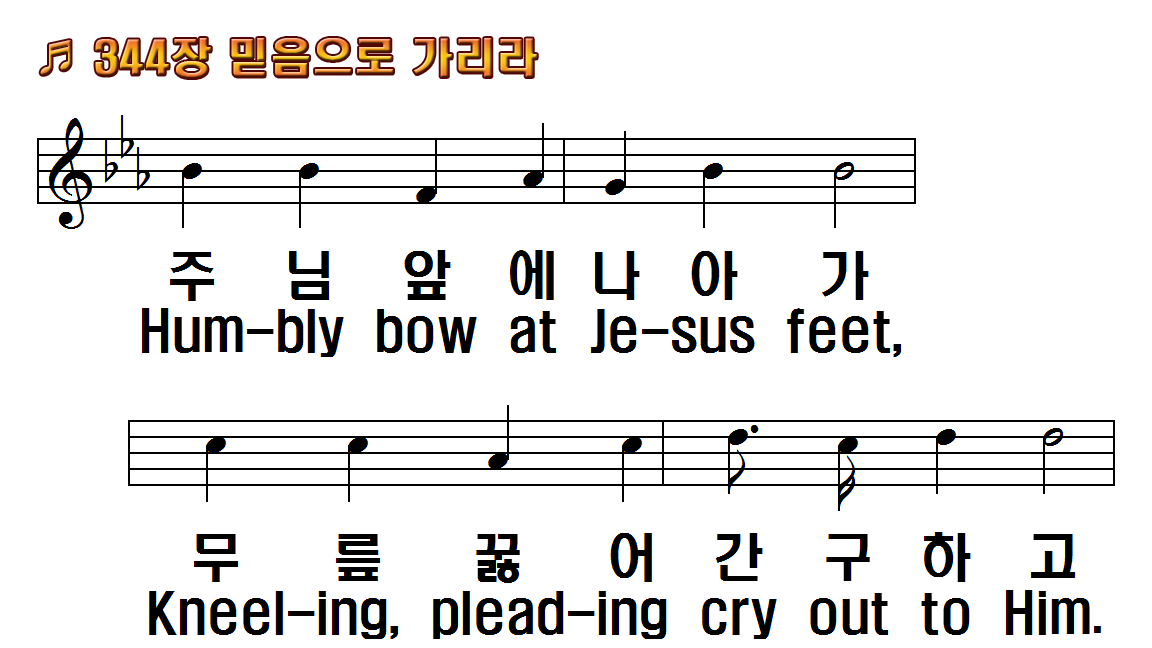 1.믿음으로 가리라
2.고난 중에 있을 때
3.악한세력 에워싸
후.주님 앞에 나아가
1.Trav'ling life's road by our
2.When we suffer for the Lord
3.When we meet with evil's
R.Humbly bow at Jesus feet,
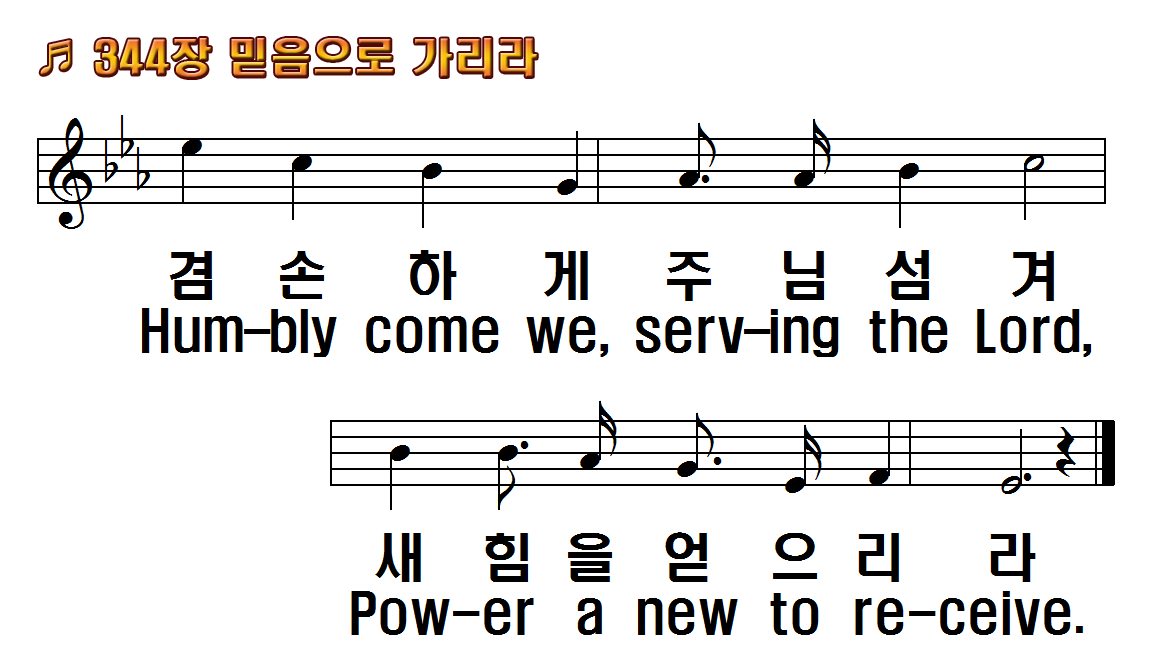 1.믿음으로 가리라
2.고난 중에 있을 때
3.악한세력 에워싸
후.주님 앞에 나아가
1.Trav'ling life's road by our
2.When we suffer for the Lord
3.When we meet with evil's
R.Humbly bow at Jesus feet,
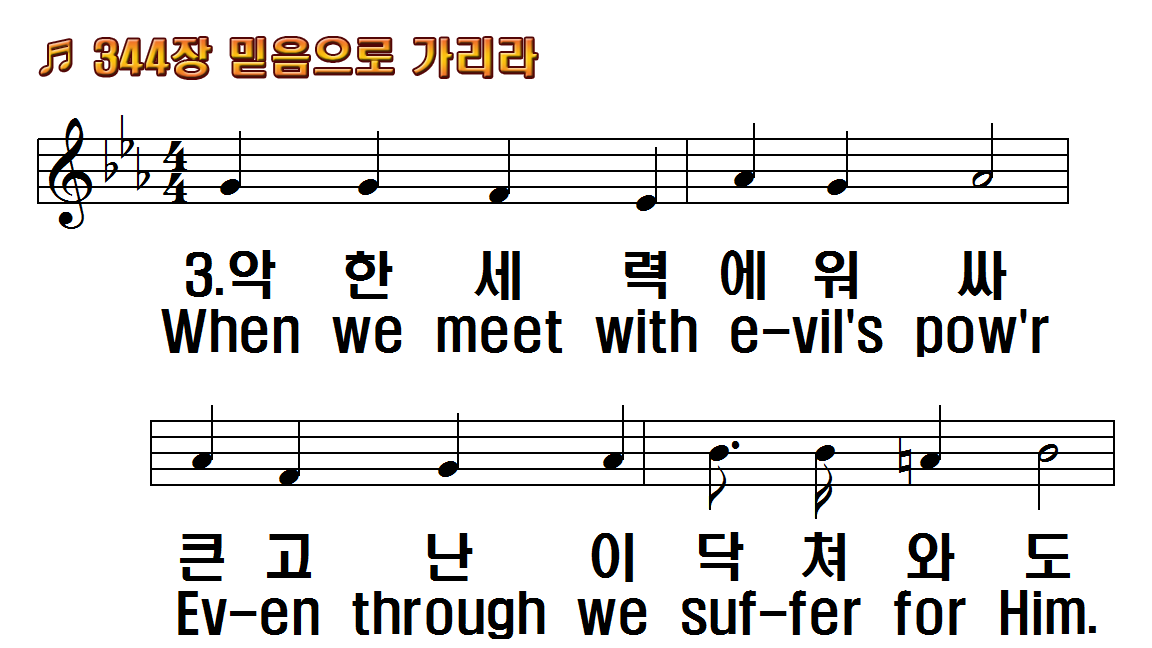 1.믿음으로 가리라
2.고난 중에 있을 때
3.악한세력 에워싸
후.주님 앞에 나아가
1.Trav'ling life's road by our
2.When we suffer for the Lord
3.When we meet with evil's
R.Humbly bow at Jesus feet,
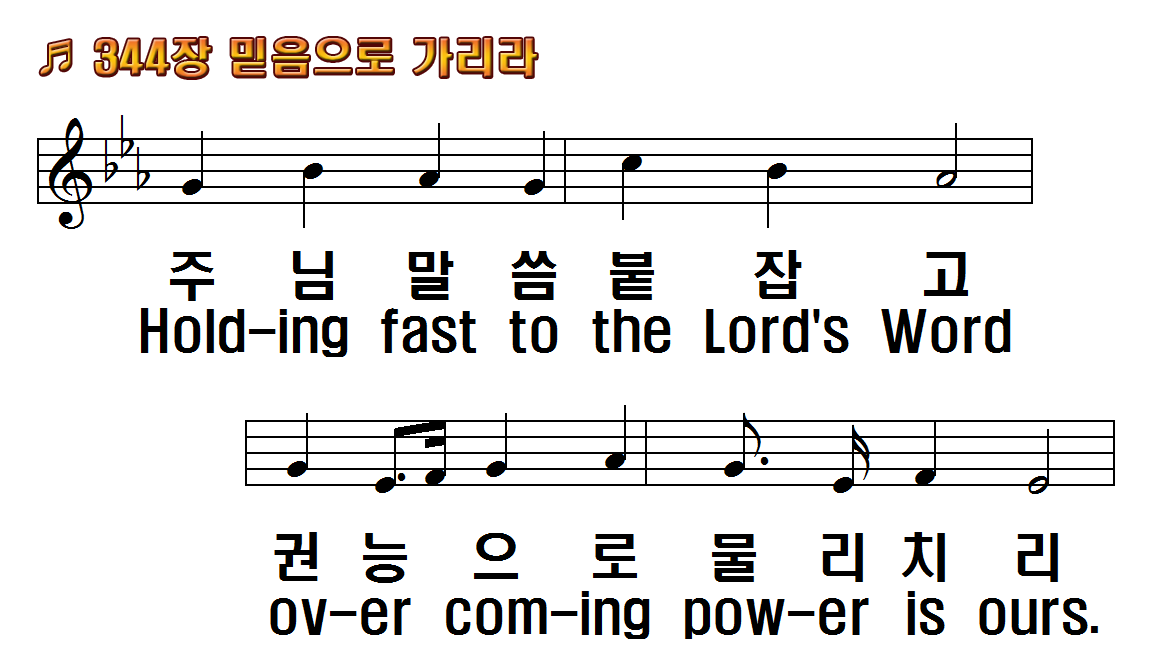 1.믿음으로 가리라
2.고난 중에 있을 때
3.악한세력 에워싸
후.주님 앞에 나아가
1.Trav'ling life's road by our
2.When we suffer for the Lord
3.When we meet with evil's
R.Humbly bow at Jesus feet,
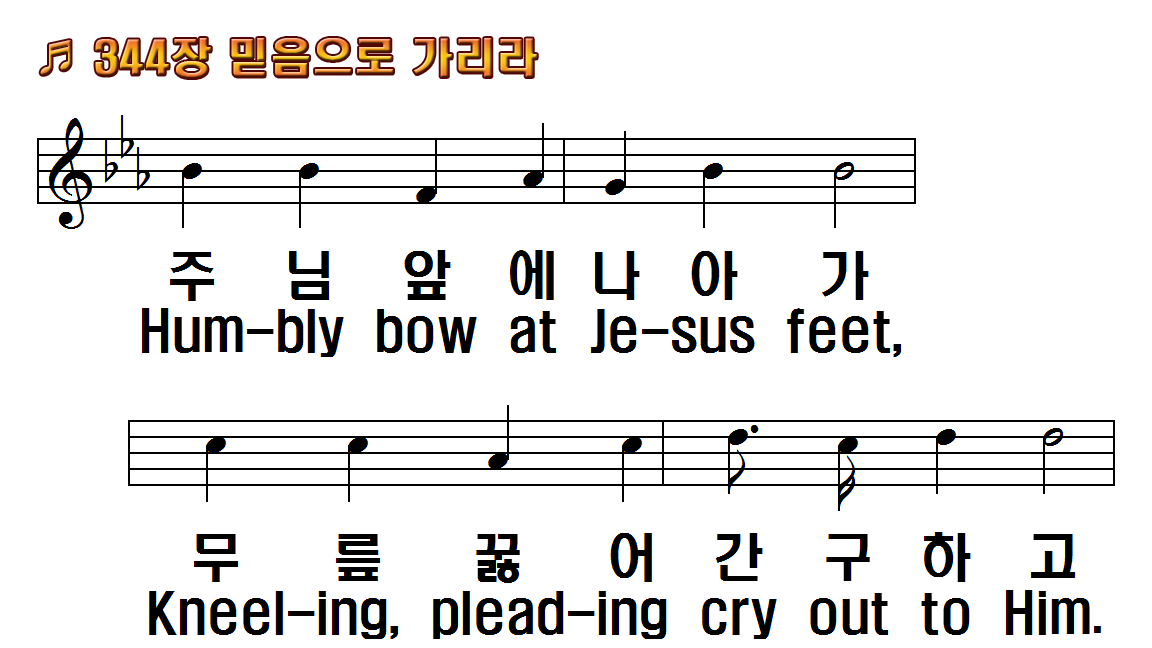 1.믿음으로 가리라
2.고난 중에 있을 때
3.악한세력 에워싸
후.주님 앞에 나아가
1.Trav'ling life's road by our
2.When we suffer for the Lord
3.When we meet with evil's
R.Humbly bow at Jesus feet,
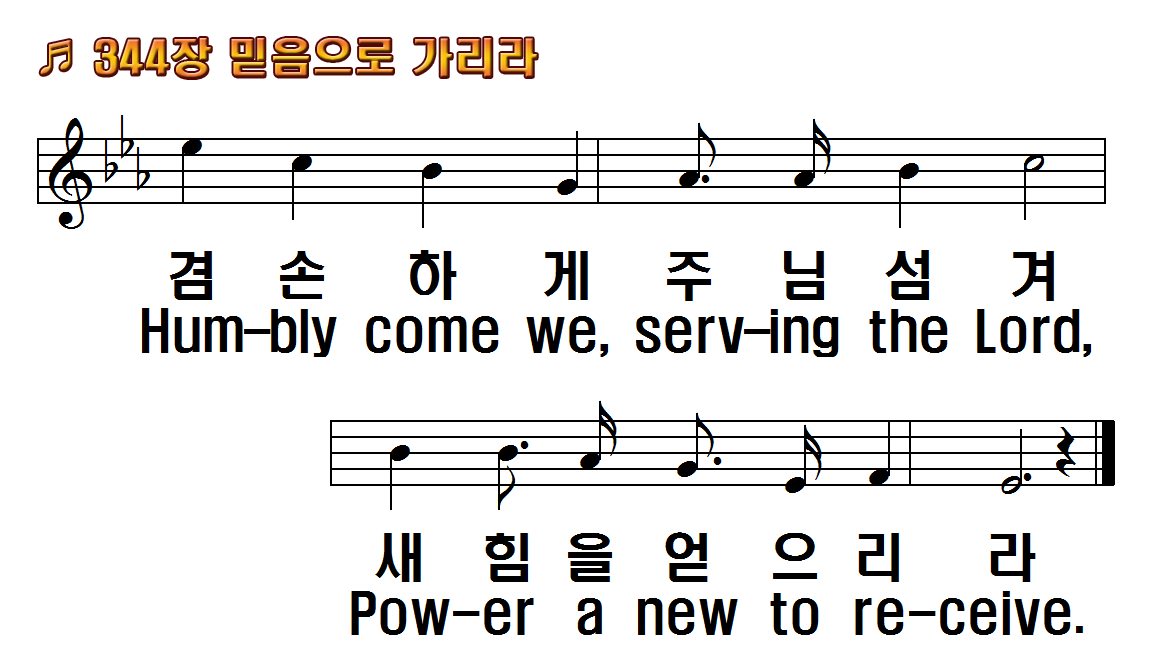 1.믿음으로 가리라
2.고난 중에 있을 때
3.악한세력 에워싸
후.주님 앞에 나아가
1.Trav'ling life's road by our
2.When we suffer for the Lord
3.When we meet with evil's
R.Humbly bow at Jesus feet,
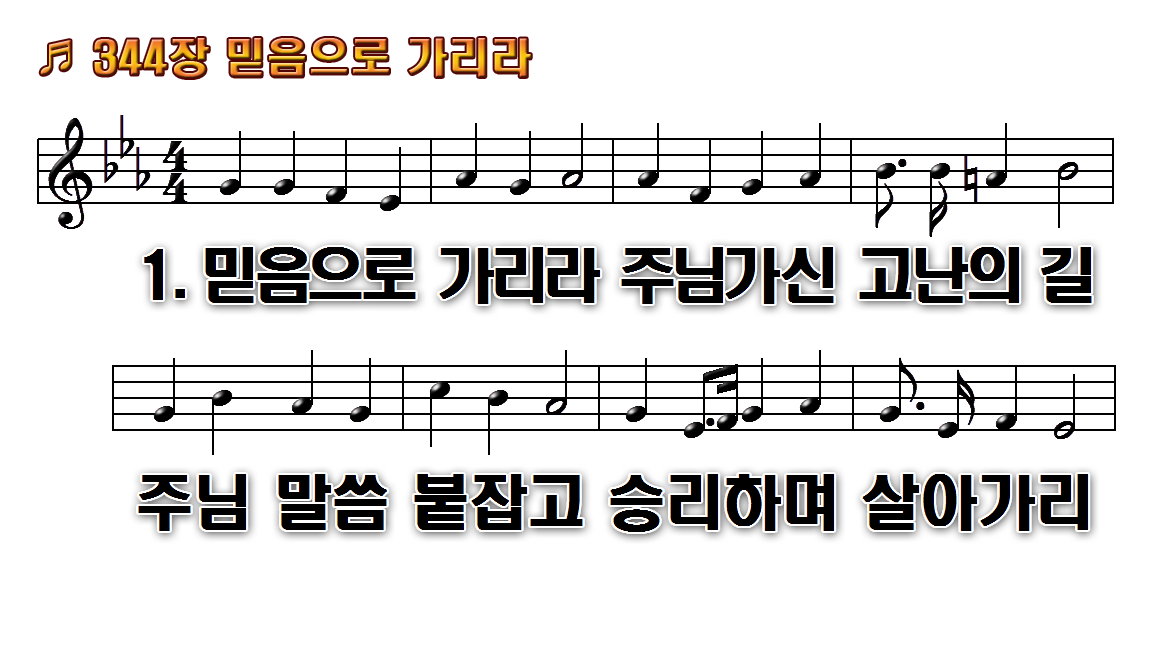 1.믿음으로 가리라 주님 가신
2.고난 중에 있을 때 소망 중에
3.악한 세력 에워싸 큰 고난이
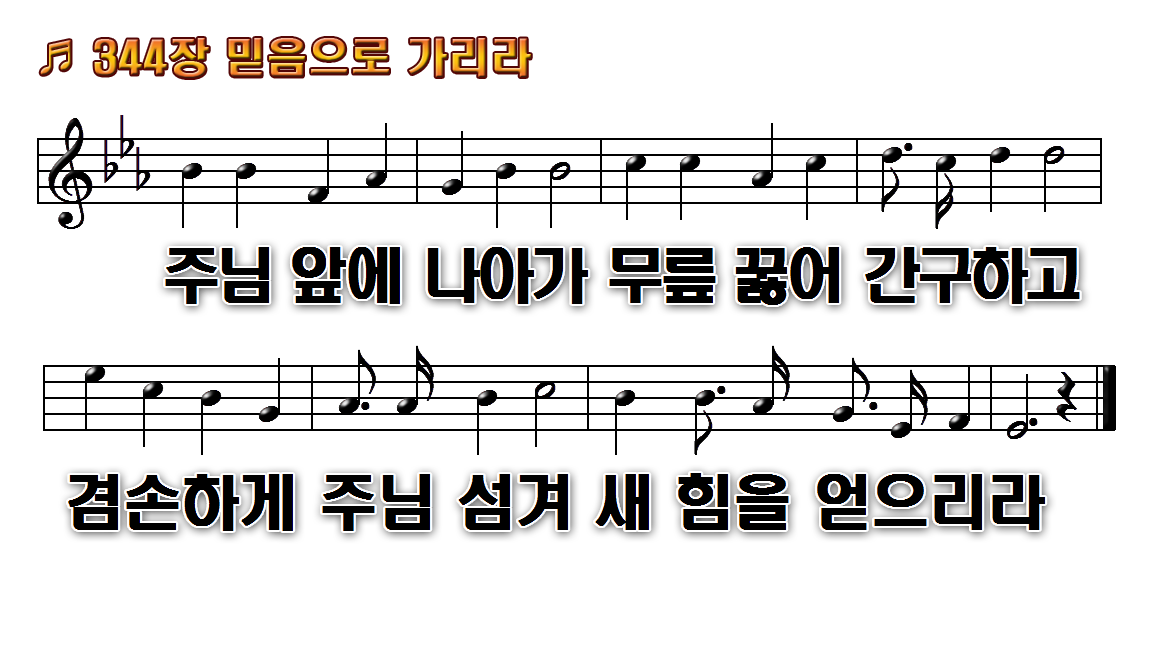 1.믿음으로 가리라 주님 가신
2.고난 중에 있을 때 소망 중에
3.악한 세력 에워싸 큰 고난이
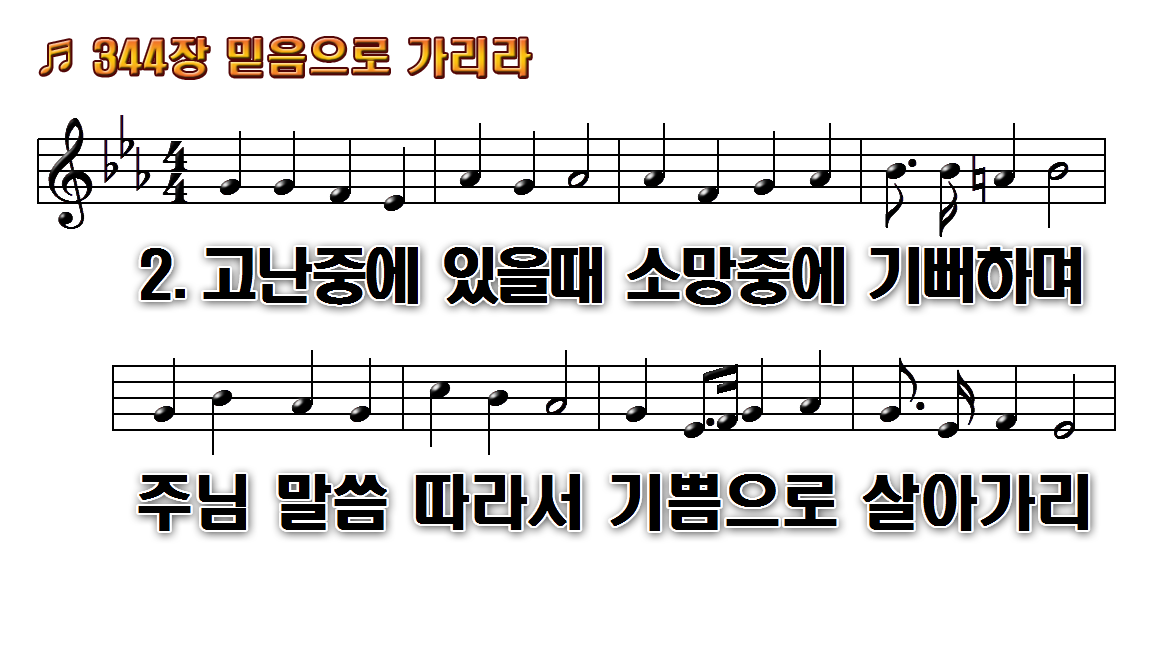 1.믿음으로 가리라 주님 가신
2.고난 중에 있을 때 소망 중에
3.악한 세력 에워싸 큰 고난이
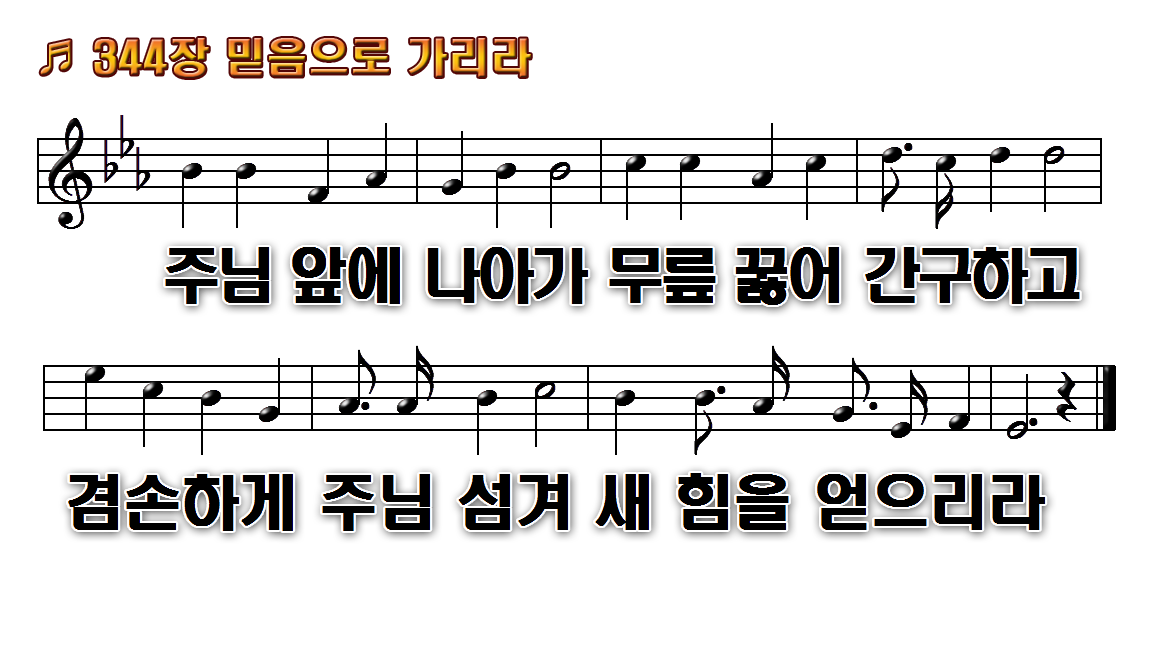 1.믿음으로 가리라 주님 가신
2.고난 중에 있을 때 소망 중에
3.악한 세력 에워싸 큰 고난이
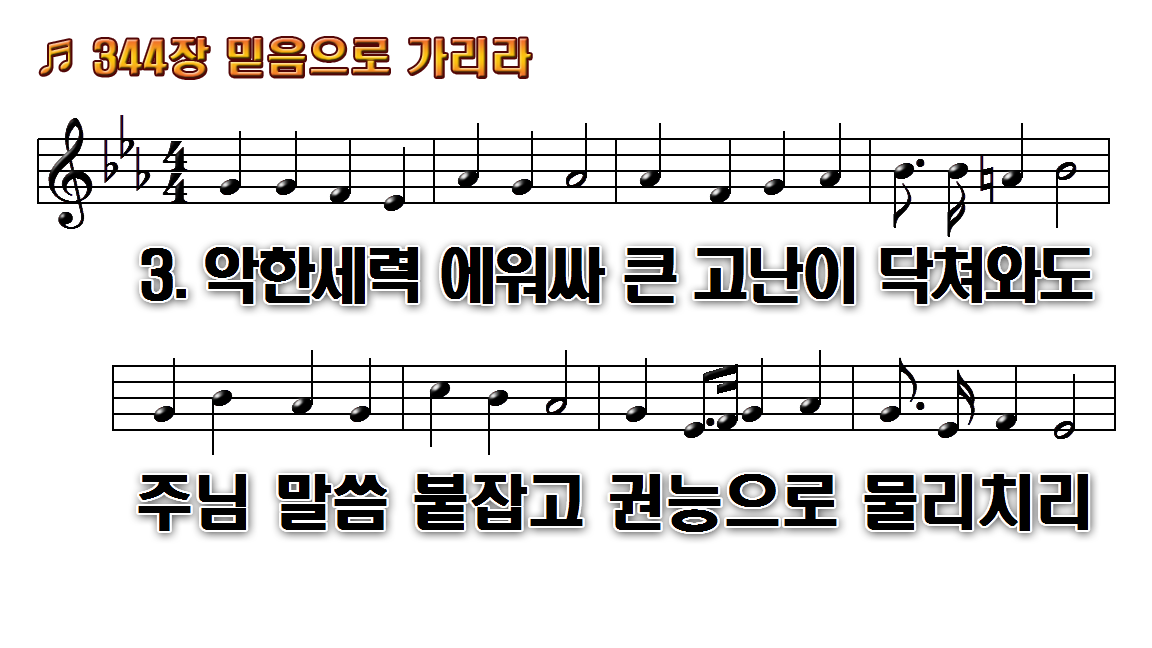 1.믿음으로 가리라 주님 가신
2.고난 중에 있을 때 소망 중에
3.악한 세력 에워싸 큰 고난이
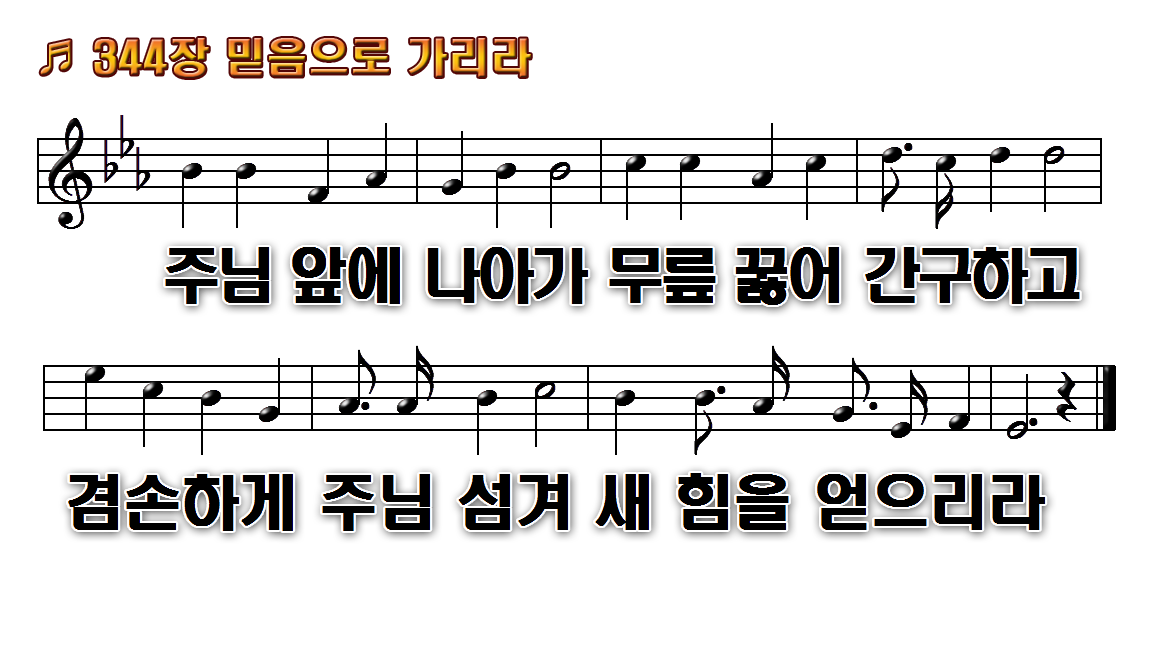 1.믿음으로 가리라 주님 가신
2.고난 중에 있을 때 소망 중에
3.악한 세력 에워싸 큰 고난이